The Kilmer Browns
Will graduated high school  4 years ago and is finishing up his last year at ASU
Callie will graduate high school in the spring and is currently applying to colleges
We took a 3 day canoe adventure into Dominguez Canyon, a fairly new wilderness area in CO
Our blessed Mom made it to 90, but died in 2015
We Were honored to celebrate Marilyn and Jess’ wedding in NYC and to spend some time with some of you in Rocky National Park
Steve got two new knees and is now a bicycle fiend
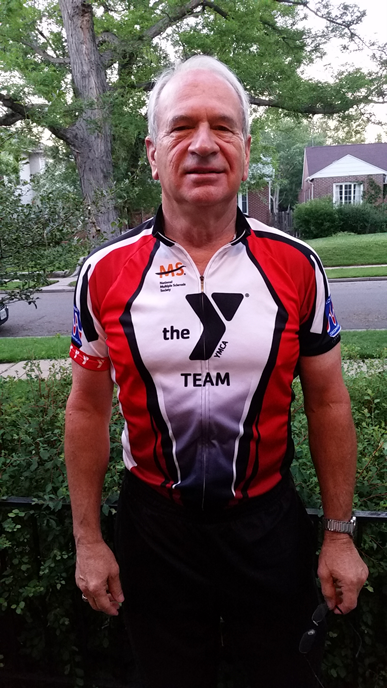 We celebrated our 25th anniversary this year, including a trip to Napa and Mendocino
And the kids say “Hi!”